Un relitto di età normanna
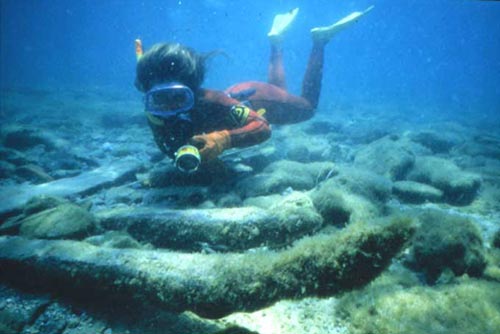 Il moto ondoso del periodo invernale aveva dissabbiato, in prossimità della spiaggia a Marsala, un paramezzale e dei madieri di uno scafo del XII sec. d.C.
Foto Alberto Romeo
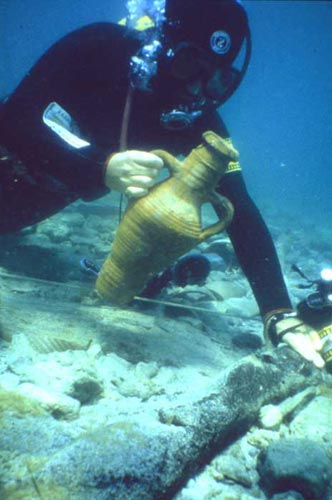 Le anforette che costituivano il carico dell'imbarcazione naufragata, apparivano in condizioni tanto buone di conservazione da essere talvolta ancora sigillate.
Foto Piero Di Gregorio
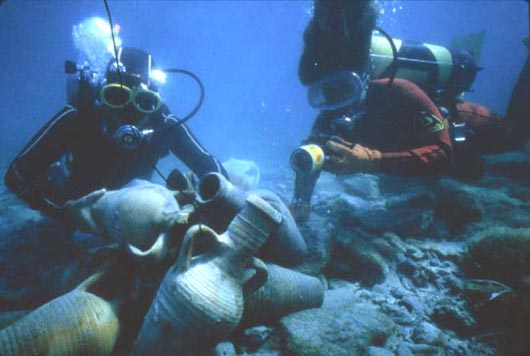 Le anforette a cannelures apparivano databili in base al confronto con gli analoghi contenitori rinvenuti nelle intercapedini dei soffitti delle chiese arabo normanne di Palermo.
Foto Alberto Romeo
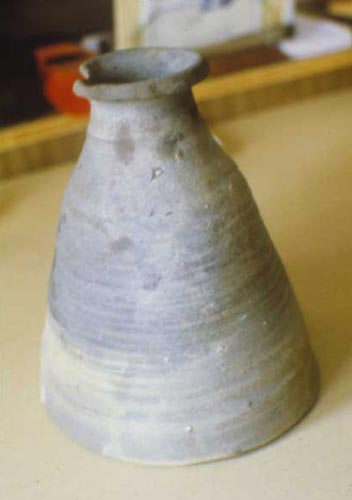 Un imbuto in terracotta era forse connesso alla preparazione dello zucchero. Forse i depositi rugginosi dell'interno delle anforette erano residui di sostanze zuccherine.
Foto Piero Di Gregorio
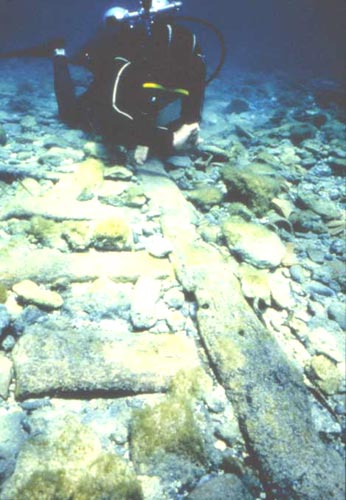 Con la bussola si rileva l'orientamento del paramezzale.
Foto Alberto Romeo
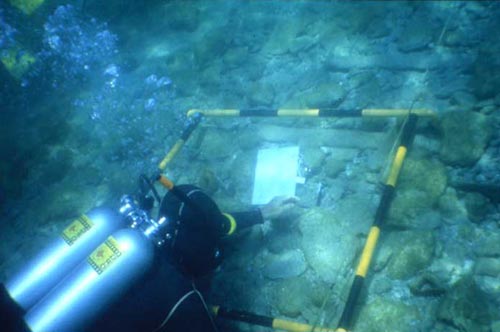 Rilevamento dei reperti tra i madieri dello scafo naufragato.
Foto Piero Di Gregorio
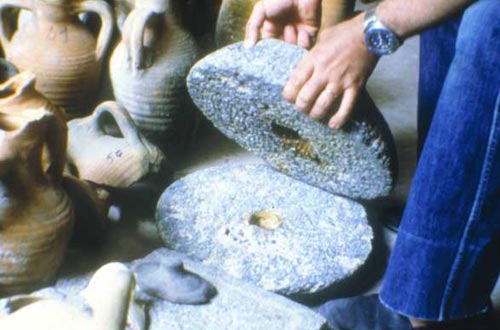 Una macinella per gli aridi era indispensabile a bordo delle navi antiche, poichè la farina andava facilmente a male per l'eccessiva umidità.
Foto Piero Di Gregorio
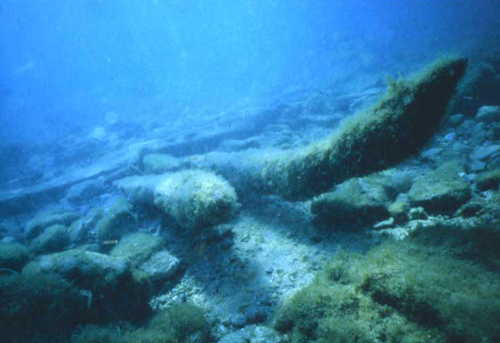 I madieri dello scafo dissepolto avrebbero potuto facilmente frantumarsi, senza un'adeguata protezione.
Foto Alberto Romeo
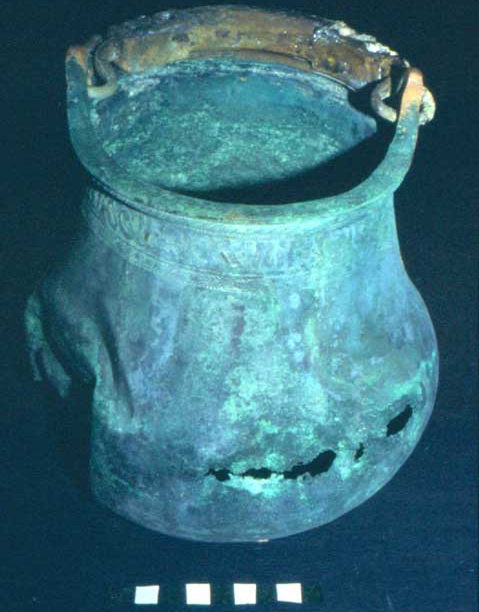 Una situla in bronzo con una iscrizione islamica sull'orlo e l'ansa tempestata d'intarsi per pietre dure.
Foto Gianfranco Purpura
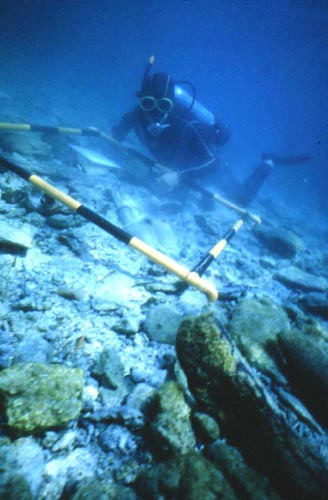 Numerose anforette apparivano sepolte intorno allo scafo.
Foto Alberto Romeo
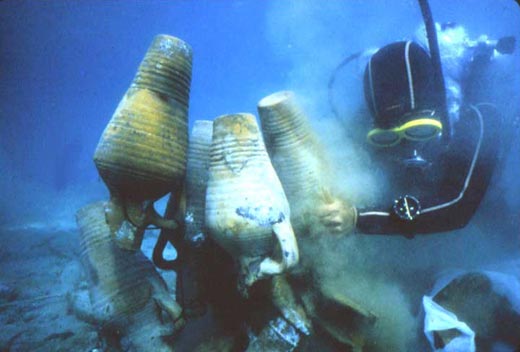 Dopo adeguato rilievo, più di centocinquanta contenitori integri furono recuperati in occasione del primo intervento, a causa dell'approssimarsi della stagione balneare.
Foto Alberto Romeo